УФНС России 
по Новгородской области
Досудебное урегулирование  споров. Порядок досудебного урегулирования налоговых споров.. Применение обстоятельств смягчающих ответственность за совершение налоговых правонарушений. Подача жалоб (апелляционных жалоб) по ТКС.
03.09.2020
Слайд №1. Динамика количества поступивших жалоб.
2
Слайд №2: Поступило жалоб в разрезе категорий налогоплательщиков (%).
1 полугодие 2020 г.
2019 г.
Слайд №3. Виды поступивших жалоб (количество).                             В 1 полугодии 2019 года                В 1 полугодии 2020 года
4
СЛАЙД № 4: РЕЗУЛЬТАТЫ РАССМОТРЕНИЯ ДОСУДЕБНЫХ СПОРОВ
Досудебное урегулирование  споров с налогоплательщиками (по количеству жалоб)
Удовлетворено сумм по жалобам в рамках досудебного урегулирования
5
Слайд №5: Обжалование Решений  в ФНС России и Суд в (2019 - 2020г.г. количество).
Обжаловано в ФНС России (имеется, результат рассмотрения)
6
Слайд №6: Рассмотрение споров прошедших досудебный порядок обжалования в 2019-2020гг. в судах (процент).
7
Слайд №8: Причины обращения с ходатайствами о применении смягчающих обстоятельств.
8
СЛАЙД №9: Жалоба по ТКС – оперативность доставки и оптимизация взаимодействия
Приказом ФНС от 20 декабря 2019 г. № ММВ-7-9/645@1 предусмотрены: 
форма жалобы (КНД 1110121);
порядок заполнения формы (см. Приложение № 5 к Приказу); 
порядок подачи жалобы, обязательные критерии для ее принятия, моменты отправки и принятия жалобы и другие процедурные сроки, обязанности подающего жалобу и налогового органа (см. Приложение № 4 к Приказу).

Следует  направлять жалобу (апелляционную жалобу) в налоговый орган по новой форме, это позволит отправлять документы с рабочего места и гарантирует их оперативное поступление в налоговый орган.
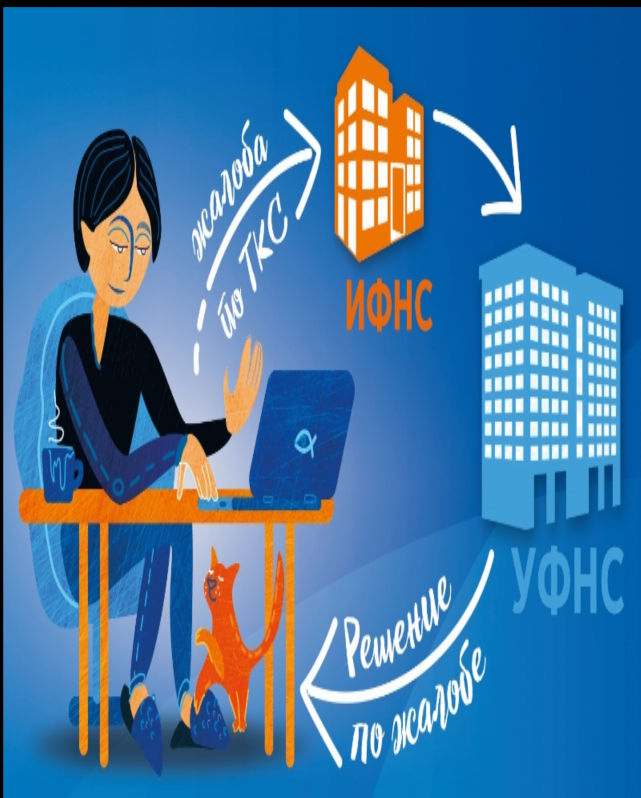 Преимуществами  направления жалобы (апелляционной жалобы) по ТКС являются:
-  удобство составления жалобы;
-  снижение временных и финансовых затрат;
-  оперативность взаимодействия с налоговыми органами в процессе досудебного урегулирования налоговых споров и возможность получения Заявителем ОТВЕТНОГО решения по жалобе по ТКС.
9
Доклад оконченСпасибо за внимание!
10